Project Performance Measurement Approach 
In
Road Construction Industry
Using EVPM 

Pedram Daneshmand; pedramd@bluevisions.com.au   
Adel Khreich; adelk@bluevisions.com.au

Australia
Copyright 2007 blueVisions Management Pty Ltd
Introduction
Project Monitoring & Control
Ideal Control System
Main Elements: Cost, Time, Quality and Safety
Techniques:
Leading parameter
Activity based ratios
Variances
Earned Value Performance Measurement (EVPM)
Copyright 2007 blueVisions Management Pty Ltd
Ideal Control System
Example: Construction of a bridge
Budget: $10’000’000
Project Duration: 1 year
After 6 months, we have received an invoice of $5’000’000. The question is how much job really done?

More accurate answer, ideal Control System
Copyright 2007 blueVisions Management Pty Ltd
EVPM Background
Industrial base – at the turn of the 20th century
US - Department of Defence
Idea took root in 1960’s
C/SCSC (35 criterions) in 1967
Emerged as a PM tool in the early 1990’s
Copyright 2007 blueVisions Management Pty Ltd
EVPM Process
Decompose the WBS
Assign responsibility
Planning/Scheduling
Develop time-phased budget
Objective measures of performance
Set the performance baseline
Monitor & Report
Copyright 2007 blueVisions Management Pty Ltd
Case Study – NWT-Way, Sydney, Australia
Bus rapid transit line
A$500M D&C
Feb 04 to Dec 07
24 Km
30 Stations
7 Bridges
1 Underpass
Cycleway, pedestrian facilities
Copyright 2007 blueVisions Management Pty Ltd
Case Study – NWT-Way, Sydney, Australia
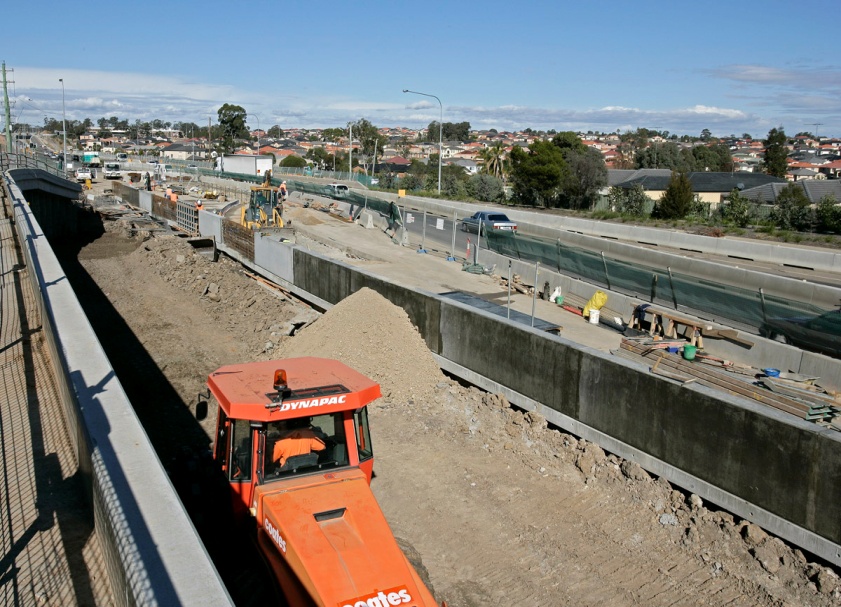 Copyright 2007 blueVisions Management Pty Ltd
Case Study – NWT-Way, Sydney, Australia
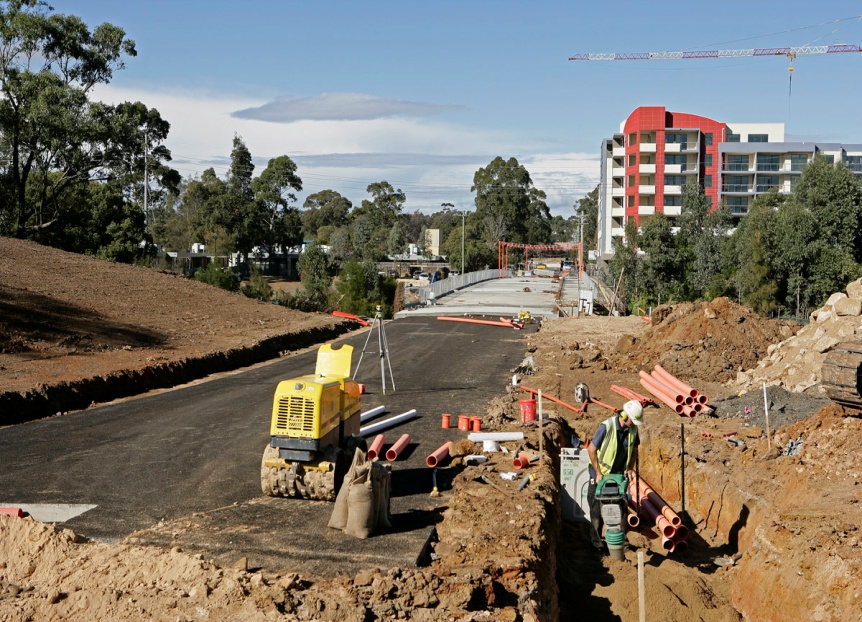 Copyright 2007 blueVisions Management Pty Ltd
North West 
T-Way
Zone 1
Zone 2
Zone 3
Zone 4
Section 1
Section 2
Section 3
Section 4
Section 5
Section 6
Section 7
Section 8
50
Locations
(all Sections)
34 
Disciplines
1 – WBS & Work Packages
L1
L2
L3
L4
L5
Copyright 2007 blueVisions Management Pty Ltd
2 – Budget Cost Allocation
Locate the 4th or 5th level of WBS.
Get the direct cost info.
Allocate costs over each Work Package.
Allocate the linear relationship or a more accurate non-linear expenditure against time.
Copyright 2007 blueVisions Management Pty Ltd
3 – Schedule & Plan Value (PV)
Prepare your schedule plan using CPM
Locate the WP’s within the schedule
Allocate the costs to WP’s
Create the S-Curve, PV or BCWS
Do resource levelling
Check the financing plan
Finalise the PV curve
Copyright 2007 blueVisions Management Pty Ltd
Plan Value (PV)
Copyright 2007 blueVisions Management Pty Ltd
4 – Progress Monitoring/Updating
Schedule updating Fortnightly with:
Actual Start & Finish dates
Revised Start & Finish dates
Revised Duration
Updated Incomplete activities
0-100; 50-50; 25-75; and 33-67
Level of Effort (LOE)
Percent Complete
Copyright 2007 blueVisions Management Pty Ltd
4 – Progress Monitoring/Updating
Cost updating Monthly with:
Claim Costs
Site Actual Costs (AC) or ACWP
Copyright 2007 blueVisions Management Pty Ltd
5 – EVPM calculation
EV(BCWP) = % Comp x PV(BCWS)
Schedule Variance (SV) = EV – PV
Cost Variance (CV) = EV – AC
SPI = EV / PV
CPI = EV / AC
PCP = PV / Total Budget
PCA = EV / Total Budget 
EAC = AC + ETC
Copyright 2007 blueVisions Management Pty Ltd
6 – Data Analysis & Progress Report
Summary Programme Progress Report
Critical Path Investigation
Design Progress Report
Construction Progress Report
Earned Value Progress Report
Schedule/Cost Variance Progress Report 
Cash Flow Report
Copyright 2007 blueVisions Management Pty Ltd
Description
Cumulative Progress
Monthly Progress
Planned
Actual*
Variance
Planned
Actual*
Variance
Zone 1:
Design Status (%) =
100%
100%
0%
0.0%
0.0%
0.0%
Construction Status (%) =
100%
100%
0%
0.0%
0.0%
0.0%
Zone 2:
Design Status (%) =
100%
100%
0%
0.0%
0.0%
0.0%
Construction Status (%) =
100%
100%
0%
0.0%
0.0%
0.0%
Zone 3:
Design Status (%) =
100%
100%
0%
0.0%
0.0%
0%
Construction Status (%) =
77.4%
86.9%
9.5%
3.9%
3.5%
0.4%
Zone 4:
Design Status (%) =
100%
100%
0%
0.0%
0.0%
0.0%
Construction Status (%) =
67.2%
70.1%
2.9%
9.3%
7.1%
2.2%
TOTAL:
Design Status (%) =
100%
100%
0%
0.0%
0.0%
0.0%
Construction Status (%) =
85.7%
88.7%
3.0%
3.5%
2.8%
0.7%
TOTAL Project Status (%) =
86.8%
89.5%
2.7%
3.1%
2.6%
0.5%
6a – Programme Progress Report
Copyright 2007 blueVisions Management Pty Ltd
6b – Critical Path Investigation
Copyright 2007 blueVisions Management Pty Ltd
6c – Design Progress Report
Copyright 2007 blueVisions Management Pty Ltd
6d – Construction Progress Report
Copyright 2007 blueVisions Management Pty Ltd
6e – Earned Value Progress Report
Copyright 2007 blueVisions Management Pty Ltd
6f – S/C Variance Progress Report
Copyright 2007 blueVisions Management Pty Ltd
6g – Cash Flow Report
Copyright 2007 blueVisions Management Pty Ltd
Conclusion
EVPM is a good tool for improving the analysis of progress and performance on a construction project.
Although level 4th WP’s give accurate results, site engineers feel more confident at 5th level.
General overheads and profits should be eliminated from the analysis so that actual expenditure can be directly compared with budgeted expenditure.
Within this closed network, activities are updated with time data and WP’s updated with cost info.
The test data needs to be expanded with data from a wider range of road projects to provide more practical usages and procedures of EVPM system.
Getting the accurate cost figures from financial dept and the real time and performance data from site engineers, makes the EVPM system a reliable performance measurement tool.
Copyright 2007 blueVisions Management Pty Ltd
Acknowledgment
Consulting services was undertaken and fully supported by: 
Blue Visions Management Pty Ltd (BVM), Sydney, Australia.


Database support has been provided by:
 Leighton Contractors Pty Ltd (LCPL), Australia.
Copyright 2007 blueVisions Management Pty Ltd
THANK YOU
Copyright 2007 blueVisions Management Pty Ltd